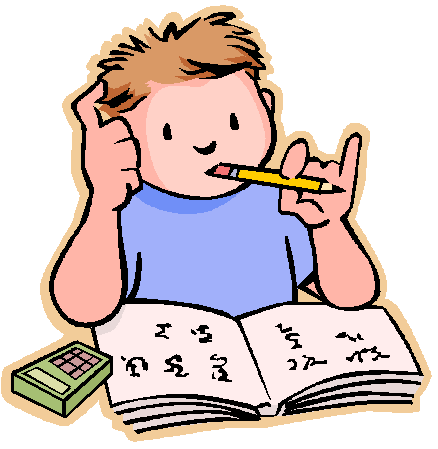 Homework:
What to bring to school:
You will each be given a homework ‘menu’ at the beginning of each half term. Each week, you can choose which option you would like to do. Homework should be brought into school on a Monday.
Please make sure that you have the following things with you in school each day:
Bottle of water
Coat if needed
School reading book
Reading/homework diary
Dates for your diary

Briars:
Wednesday 25th – Friday 27th September

DART graduation:
Monday 2nd December @ 2:30pm

SATs week 2025:
Monday 12th – Thursday 15th May
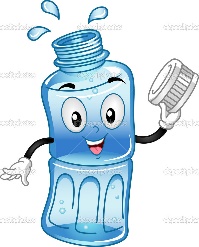 Welcome
to
Year 6!
I hope you have all had a lovely summer break!
We have got lots of exciting topics and trips planned for this year and I am really looking forward to working with you and getting to know you all.

Miss Armstrong
Spellings:
Reading:
Spelling will be given out every Monday and you will be tested on them on Friday. You must make sure that you set aside time to practise them at home. There will also be daily spelling sessions in school.
This year, it is very important that you continue to read as much as possible, both at school and at home. This should be recorded in your reading diary.
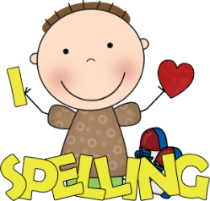 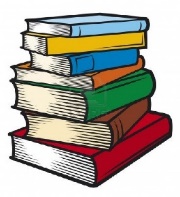 Our PE days are Wednesday and Thursday. Come to school in your PE kit on these days.
Geography:
History:
What we 
will be
learning:
Maths:
The Amazon Rainforest:
Layers of the rainforest
Plants and animals
Deforestation and its impact
The Amazon River
The Victorians – Rich and poor:
Homes and houses
Children’s jobs
Workhouses
Impact of social class
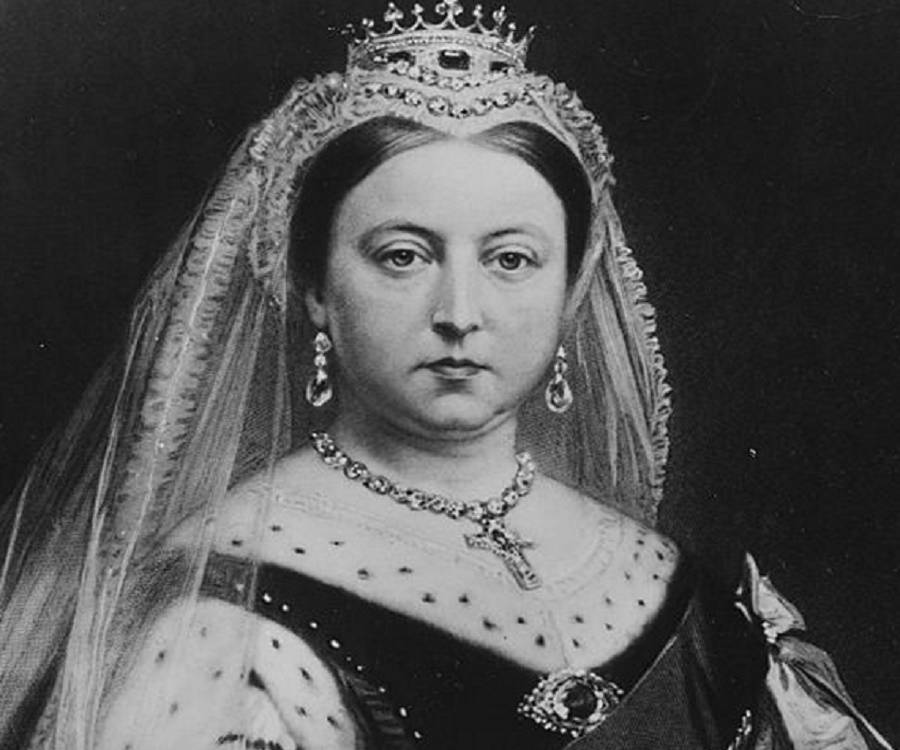 Number and place value
Addition and subtraction
Properties of shapes
Multiplication and division
Fractions, decimals and percentages 
Position and direction
Measurement (length and time).
We will also have time each week to practise times tables, problem solving and general arithmetic skills.
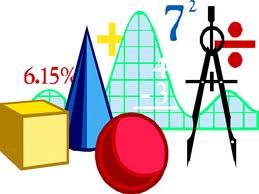 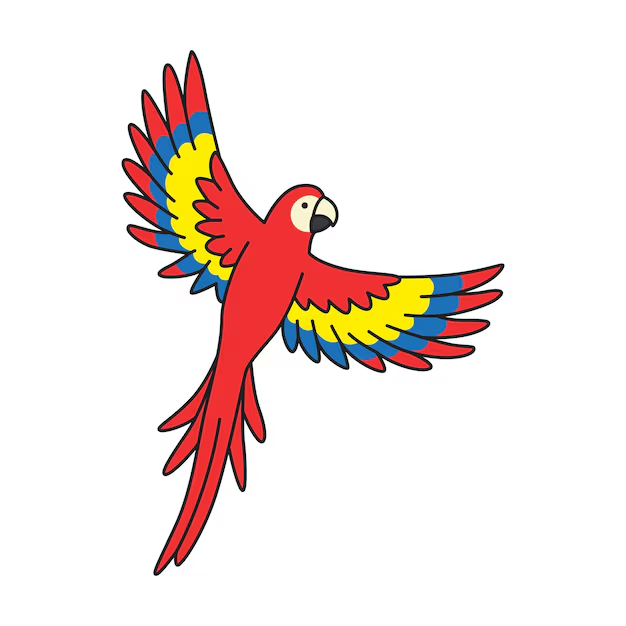 Art and D&T:
Music:
French:
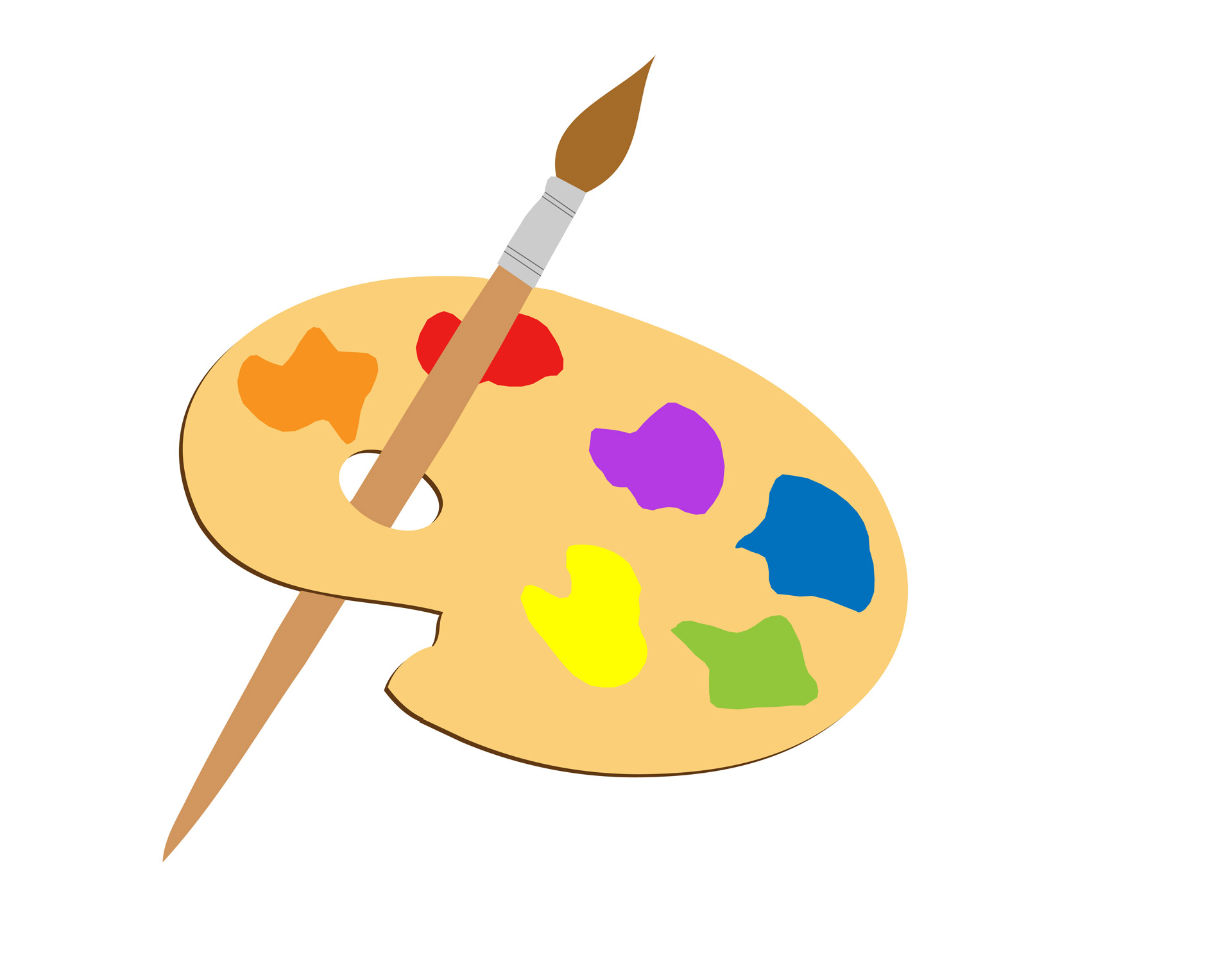 Portraits
Structures: Bridge across the river
Ostinato
Scales, arpeggios and chords
At school
Me in the world
RE:
Creation and Covenant
Prophecy and Promise
English:
Advent 1: Street Child by Berlie Doherty
Story set in the Victorian Era
Biographies
Advent 2: The Explorer by Katherine Rundell
Adventure story
Non-chronological reports
Computing:
Science:
Computing systems and networks 
Communication 
Creating media
3D modelling
The heart and circulatory system
Light
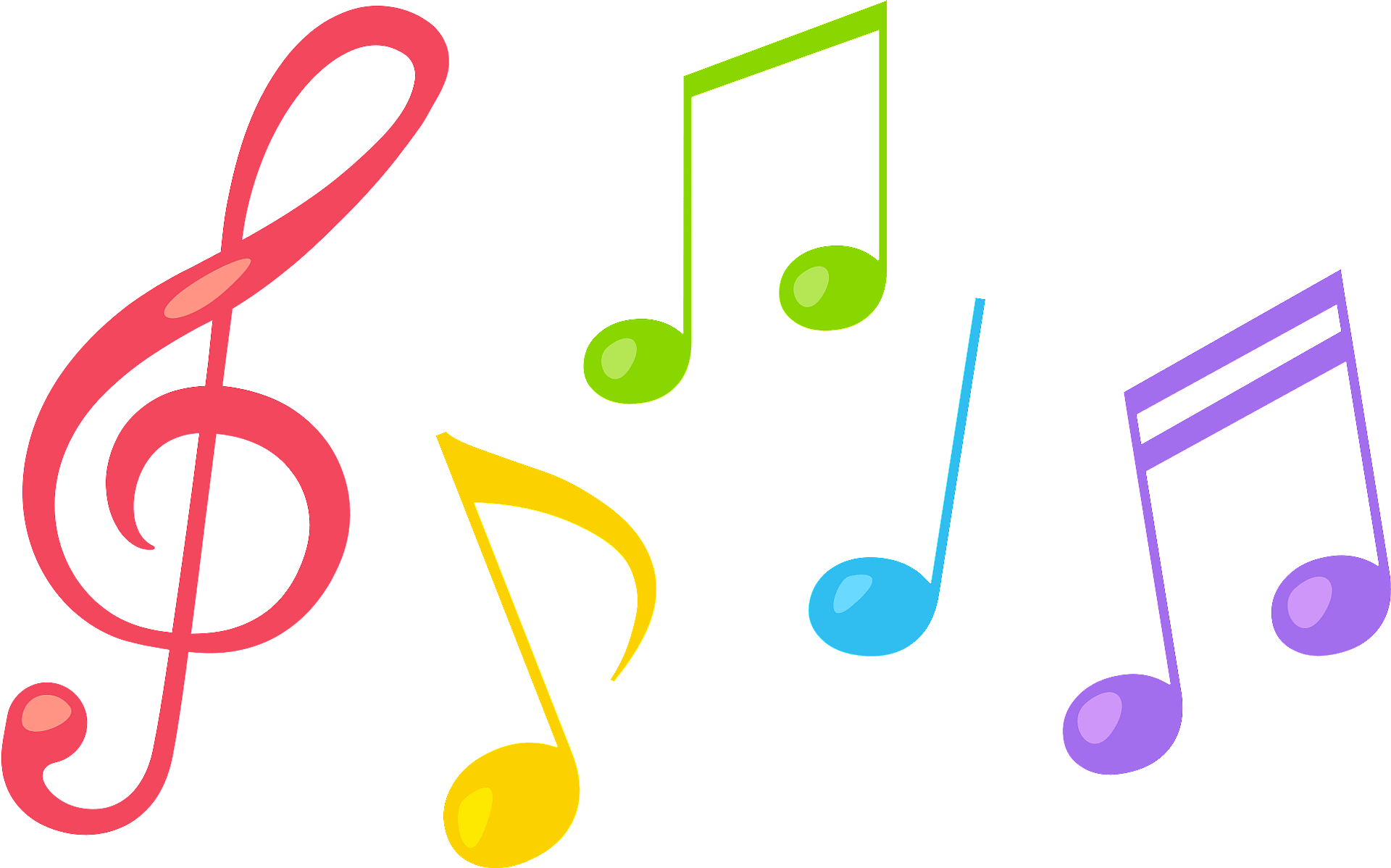 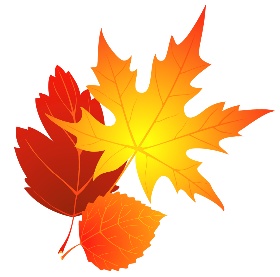 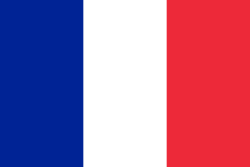 Advent term 2024